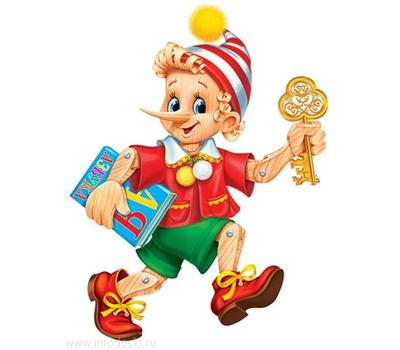 Hi! 
I am Buratino.
 I am from Russia. 

What’s your name? 
How are you today?
Hi
I am …
Fine, thank you!
All together: Nice to meet you!
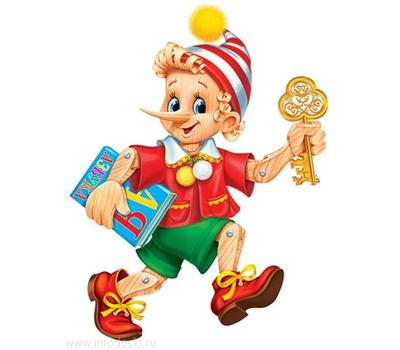 Nice to meet you!


Read the text please!
Ребята, 
мои друзья из Лондона задали мне следующую задачку. Никак не могу ее разгадать. Думаю над её решением уже третий день подряд! Может быть, вы мне поможете!?
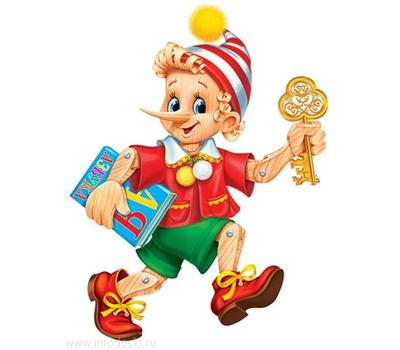 Здорово, ребята! Думаю, вместе мы справимся. Суть задания заключается в том, что нужно отгадать одно английское слово. Перед вами на доске изображены клеточки, в которые и нужно вписать это английское слово.
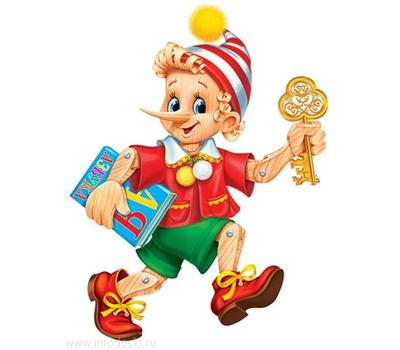 Каждая цифра в этом загаданном слове соответствует порядковому номеру той или иной буквы в английском алфавите. Я бы и рад это слово отгадать, да позабыл порядок букв в английском алфавите.
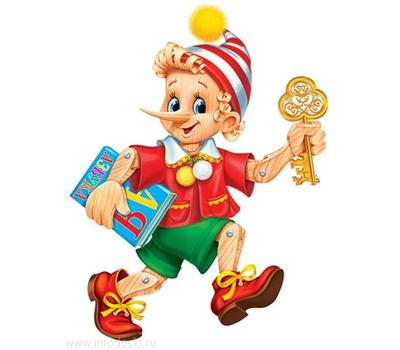 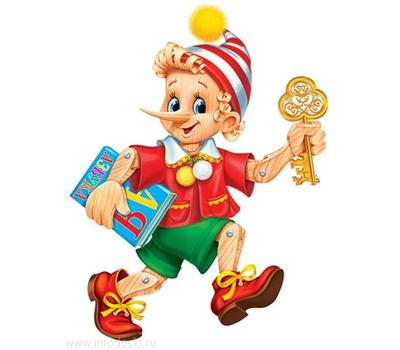 Какие же вы – молодцы, ребята! Без вашей помощи я бы не справился, thank you!
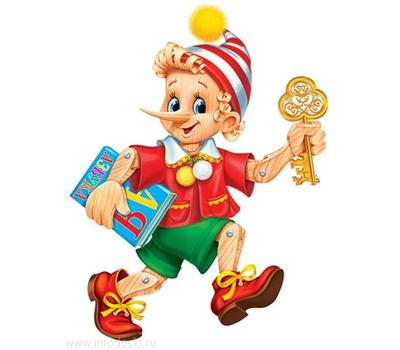 Ребята, я вам нёс алфавит, но так  торопился, что уронил его и некоторые буквы упали, 
Help me, please!
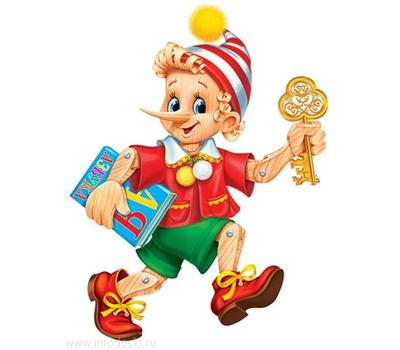 very nice children! 
thank you!
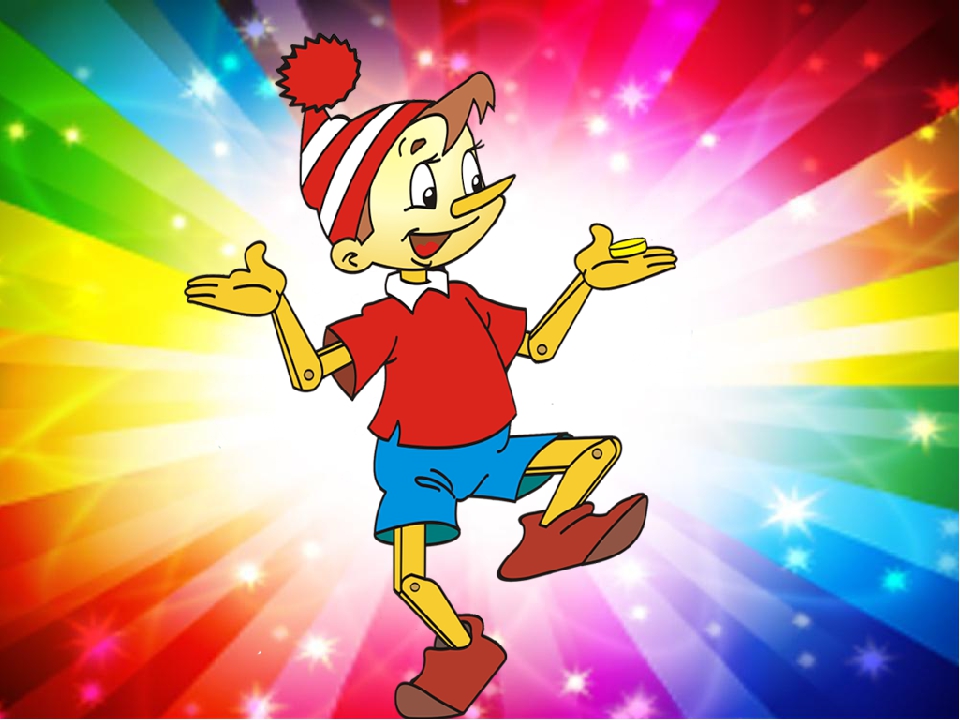 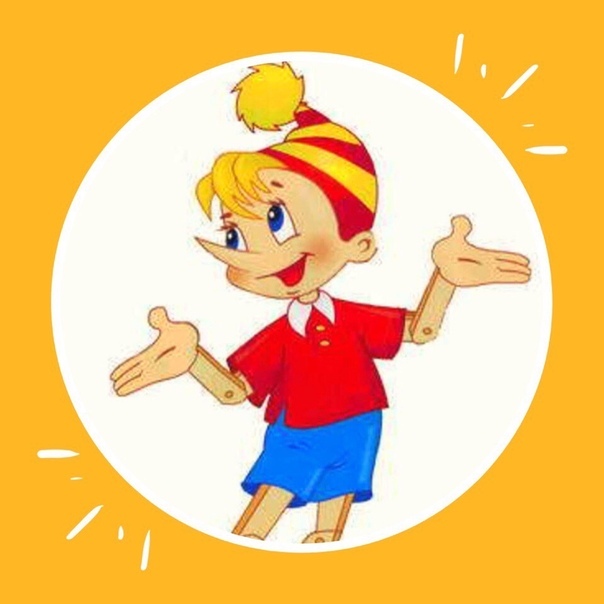 Good bye!